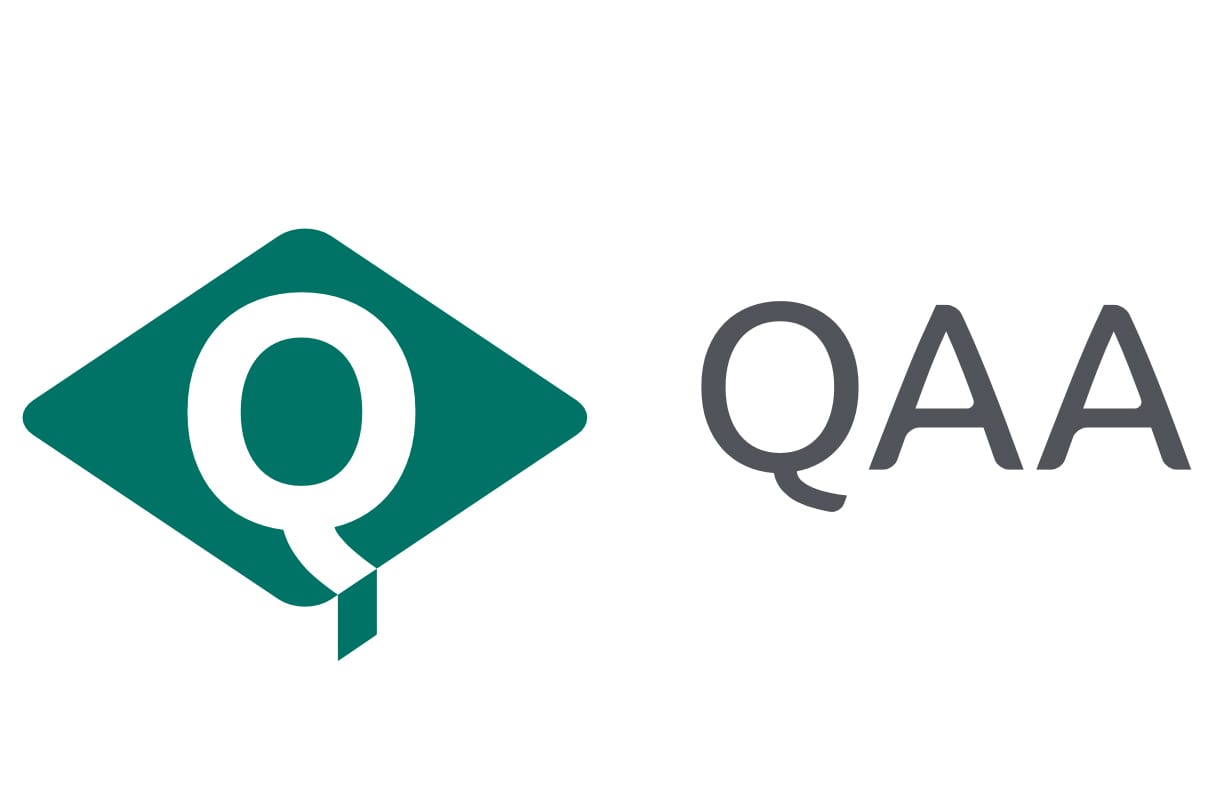 Delivering International Accreditation through International Quality Review (IQR)
Douglas Blackstock
Chief Executive
What I will cover
About QAA
Our mission
Our UK-wide and international roles
QAA’s work with International Accreditation
Our International Quality Review process
Our globally-mapped accreditation benchmarking
IQR case studies
Broader QAA expertise – support for accredited institutions with strategic development and capacity building.
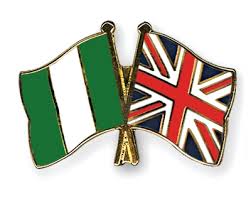 UK and Nigeria
In 2017-18, Nigeria was the 
fifth-largest host country for UK TNE students (29,865) and the ninth-largest sending country of international students to the UK (10,500).
2019 British Council project
QAA’s relationship with the NUC
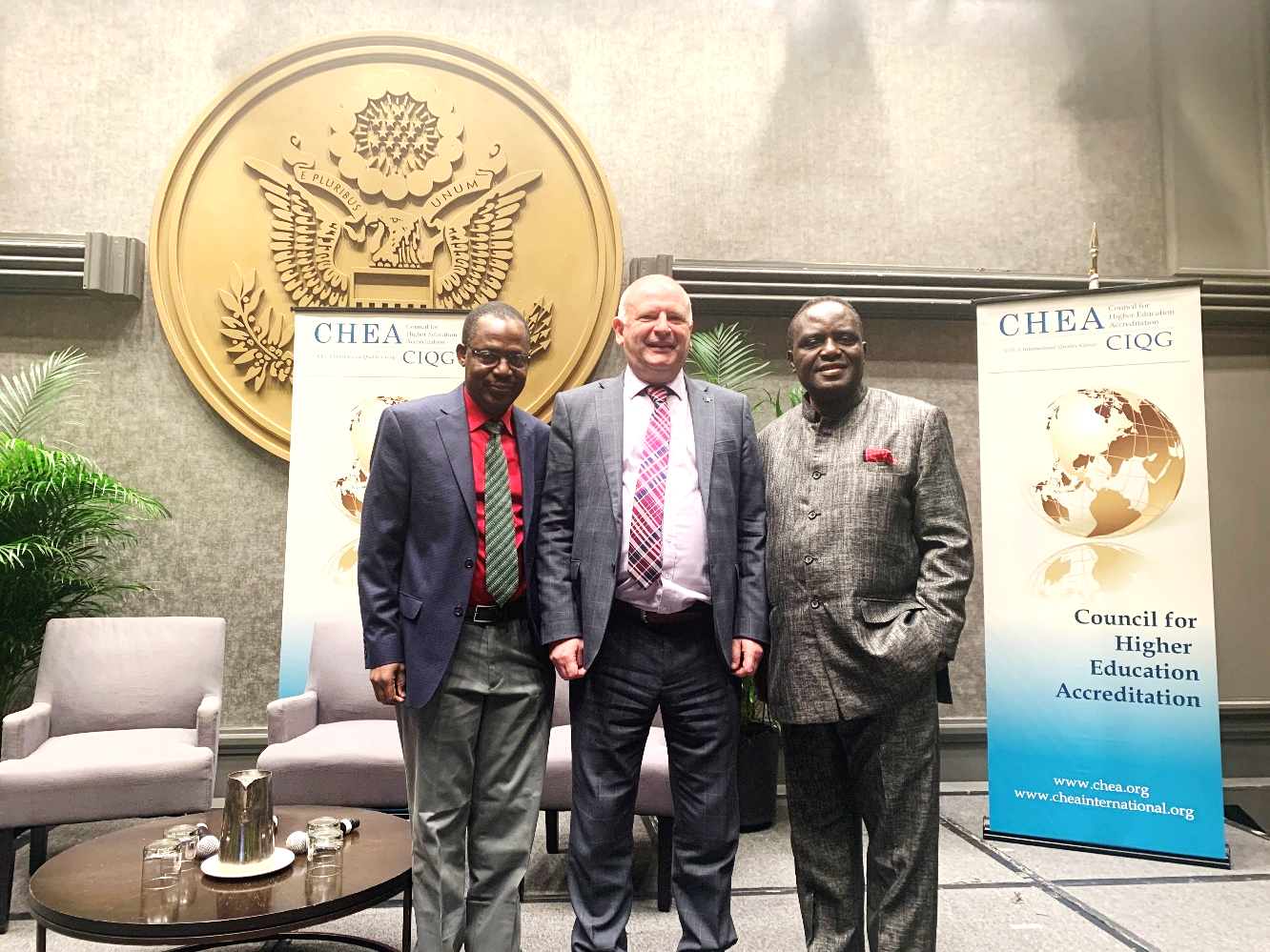 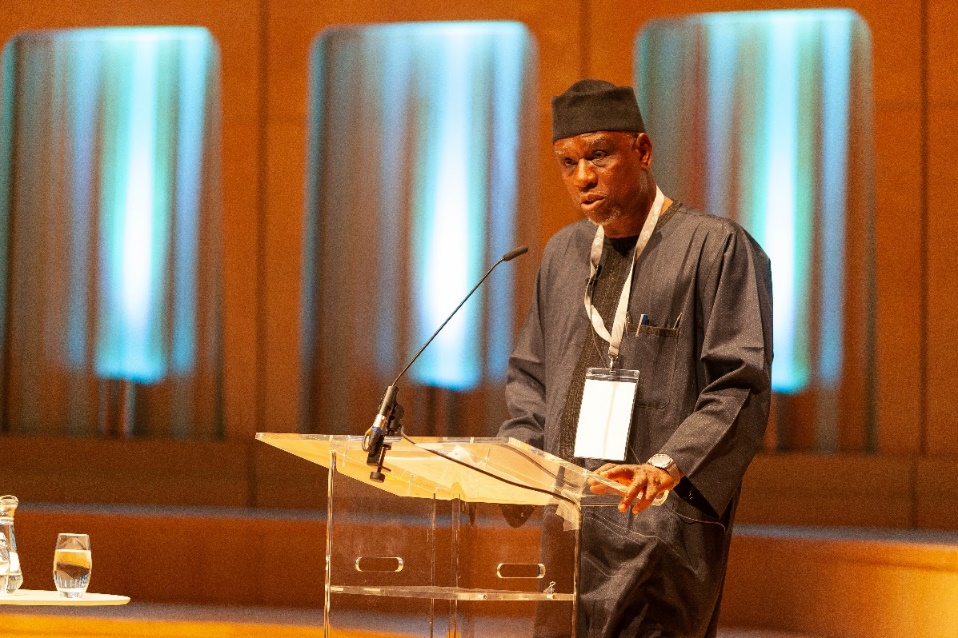 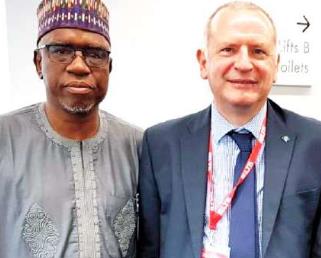 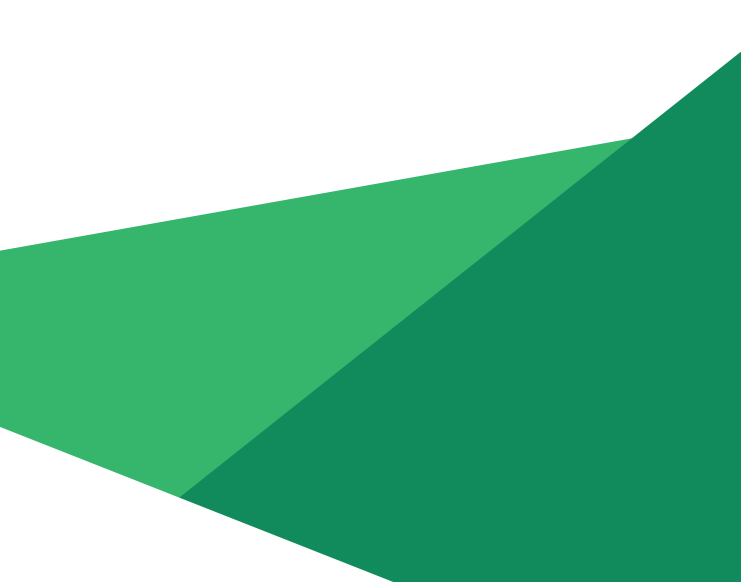 About QAA 

QAA is the UK’s independent, 
expert, higher education quality 
body 

Tailored quality approaches for each of the four UK nations, supported by UK-wide work

Founded in 1997, we have 257 voluntary member institutions in the UK
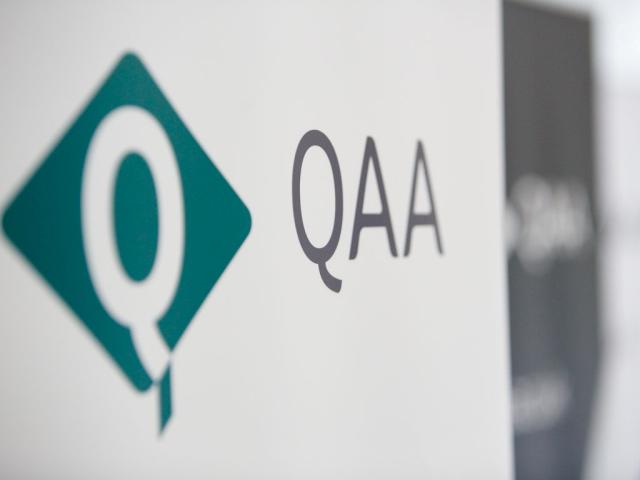 Our mission
To safeguard standards and improve the quality of UK higher education, wherever it is delivered


QAA works internationally to: 

provide institutional accreditation and quality review
support UK providers delivering transnational education
build reputation, trust and understanding
QAA’s UK-wide work
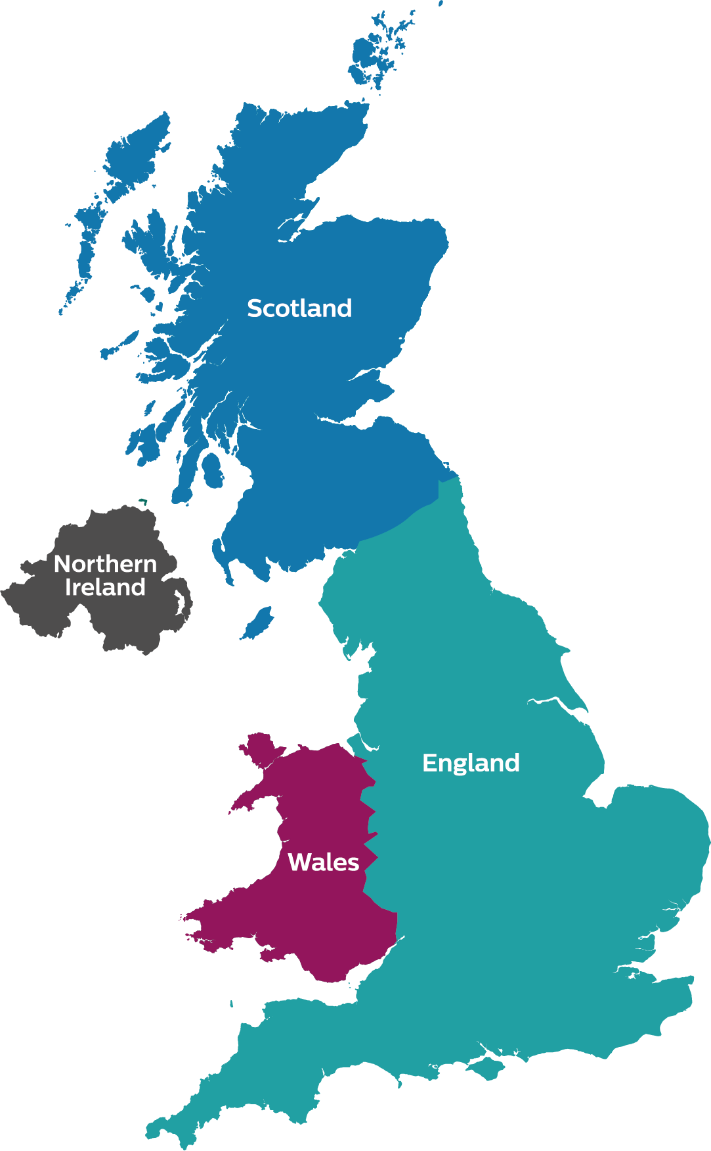 Quality assessment and assurance
UK Quality Code
Advice on degree awarding powers and university title
Teaching Excellence Framework 
Assurance of transnational education
Strategic international engagement
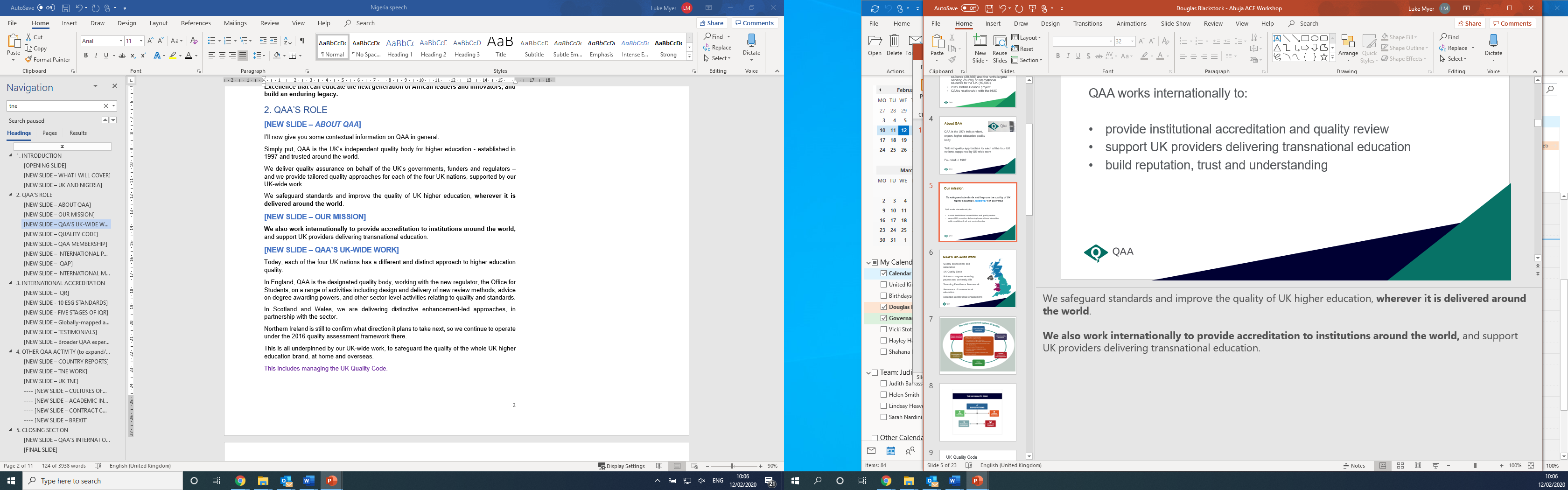 International Partnerships
QAA has links with agencies around the world, through Memoranda of Understanding and Cooperation.
Through our partnerships, we have delivered world-leading capacity-building work.
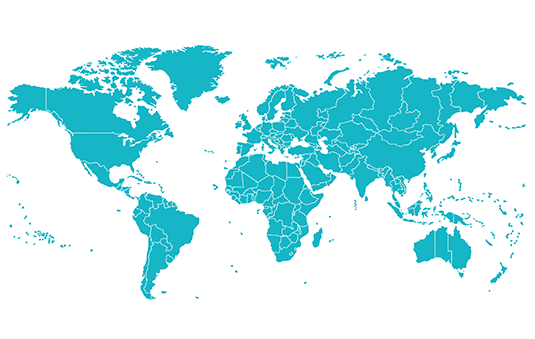 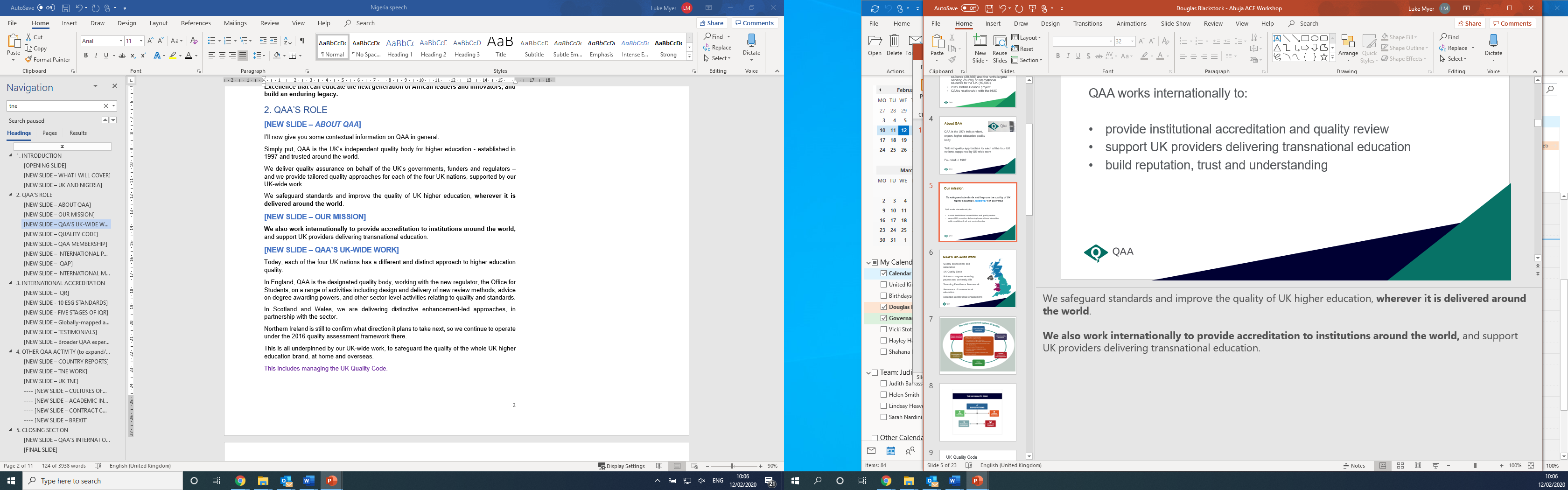 International Quality Assurance Programme (IQAP)
Our professional development and capacity-building programme for higher education staff worldwide has welcomed over 120 delegates from more than 40 countries globally.
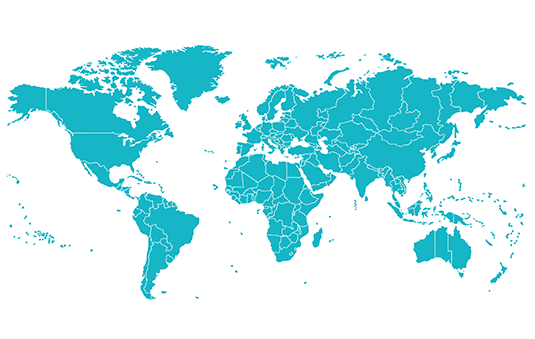 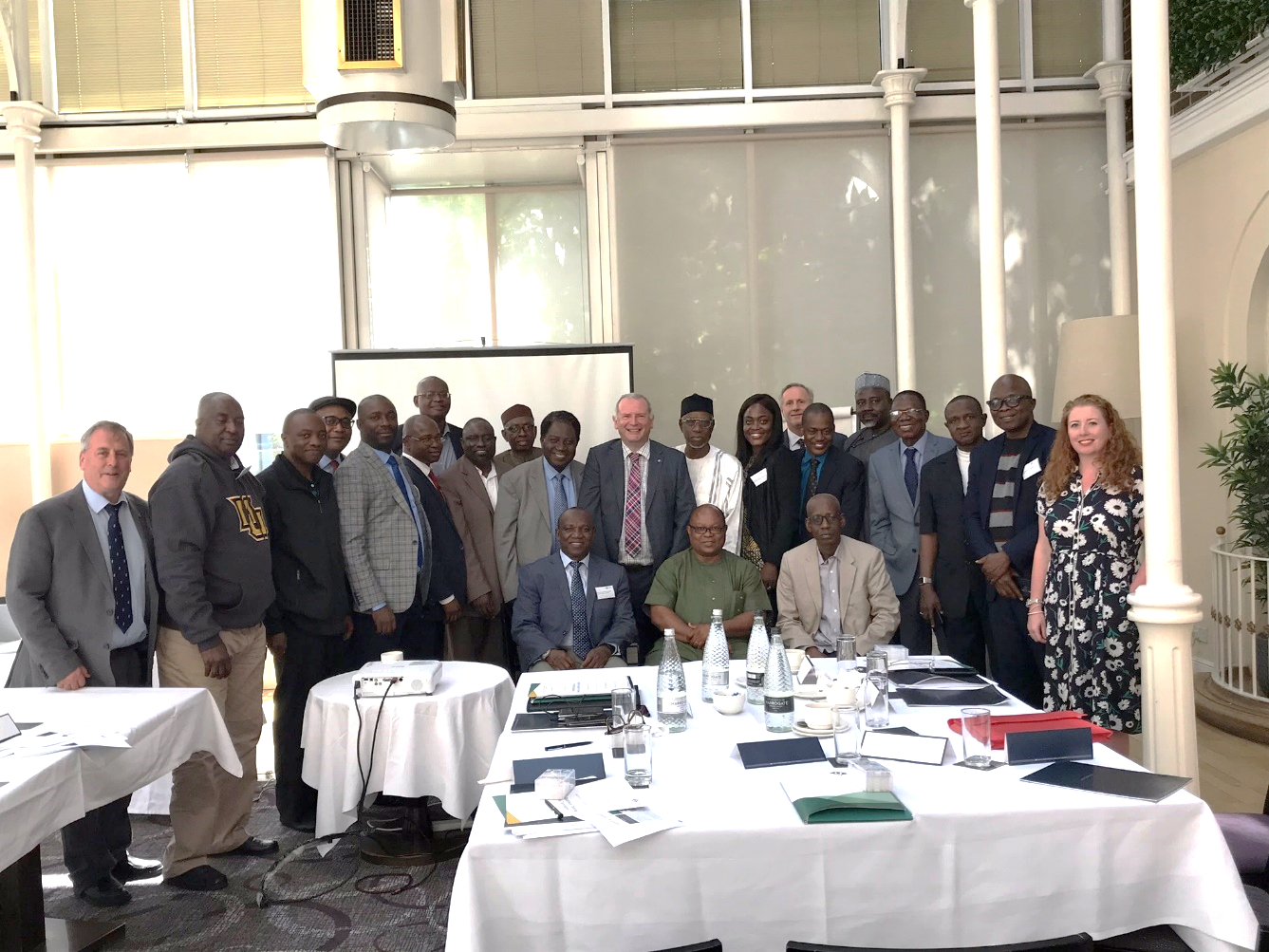 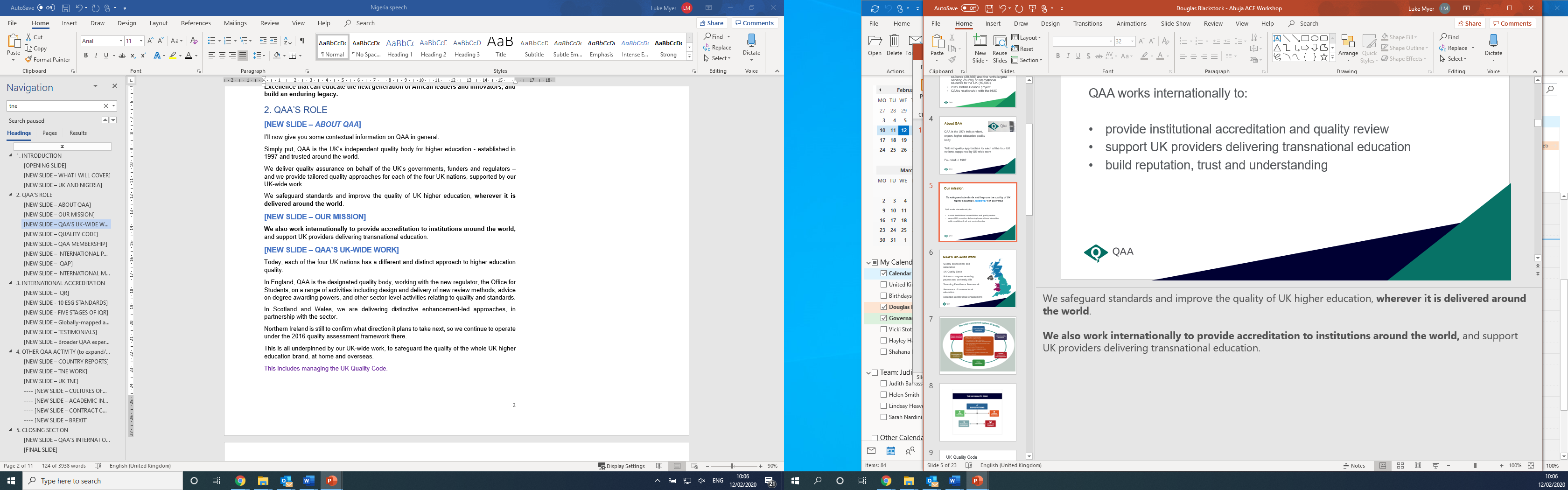 International networks & frameworks
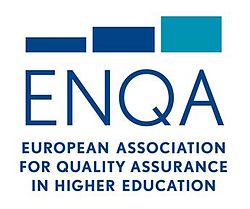 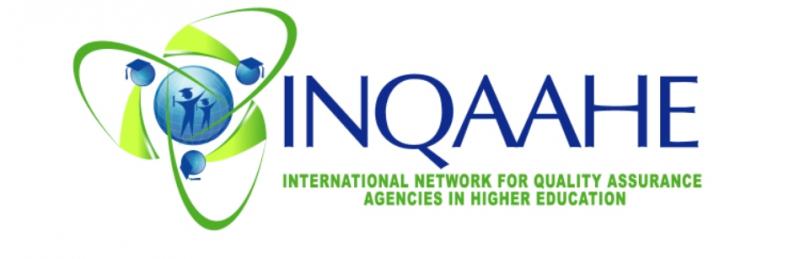 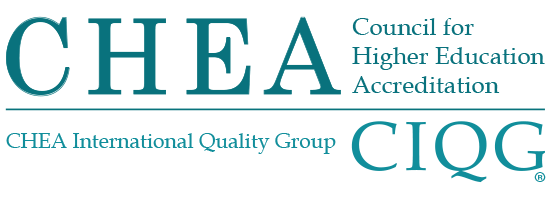 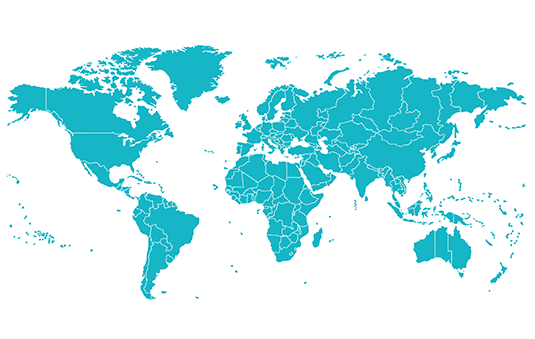 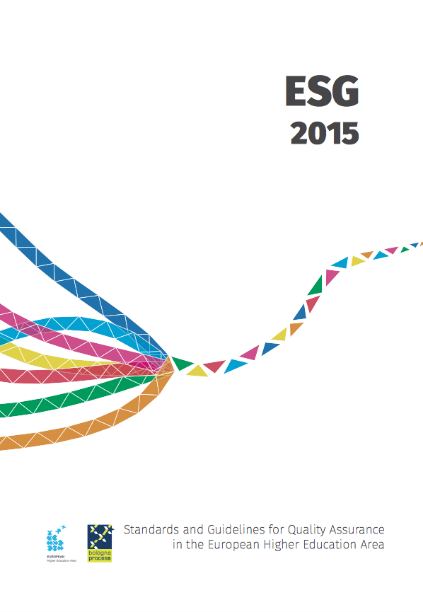 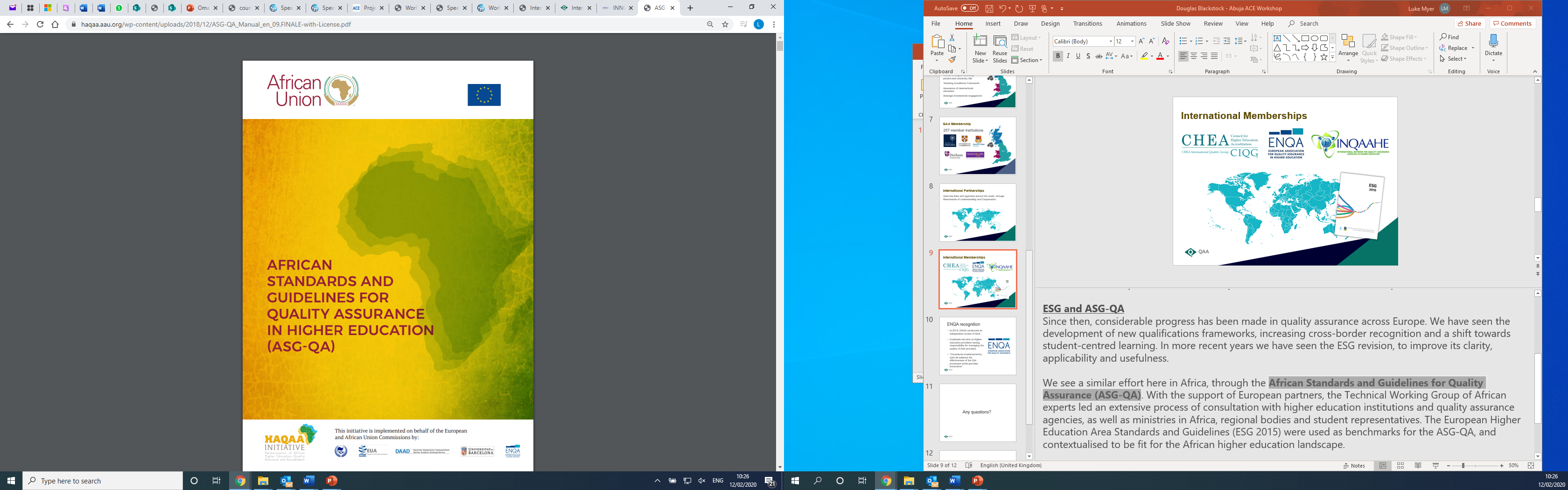 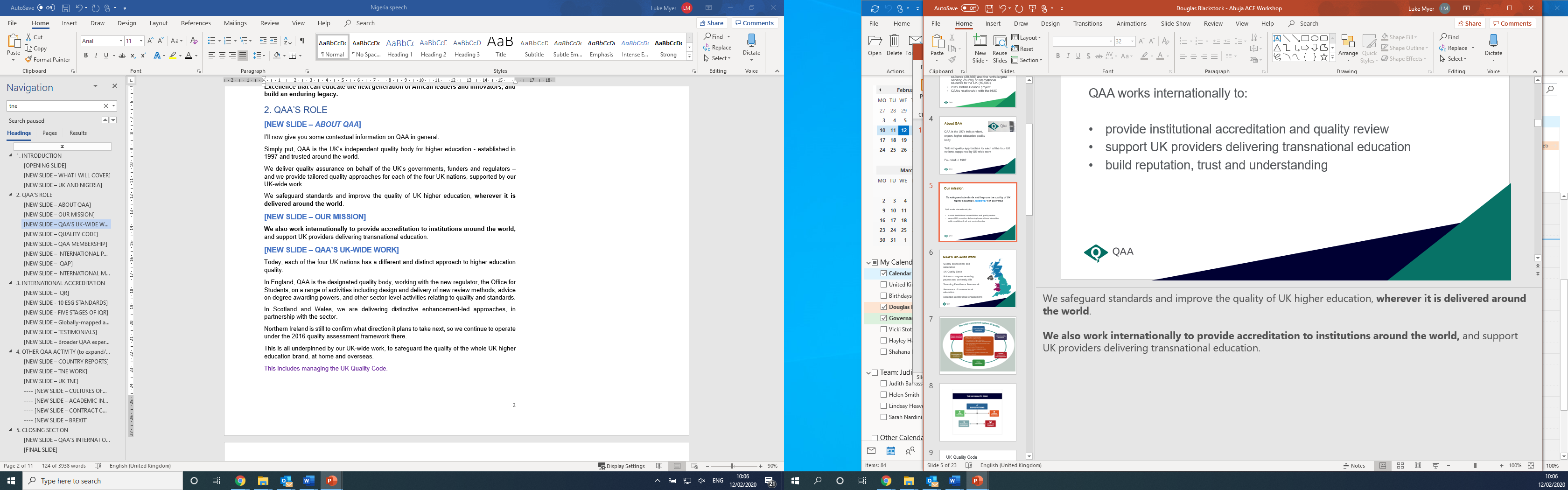 International Quality Review
(QAA accreditation)
IQR helps institutions build a global reputation, by providing accreditation against internationally recognized standards (ESG). The process is designed to help institutions:
Demonstrate effective quality assurance, measured against international benchmarks and comparable to international best practice 
Drive improvement and excellence 
Strengthen their global positioning
Develop partnerships with UK
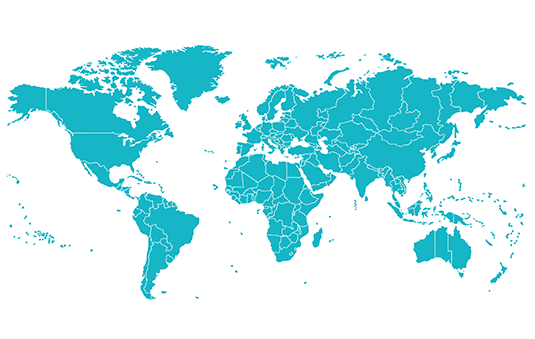 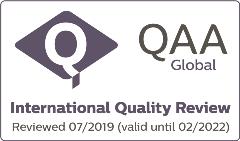 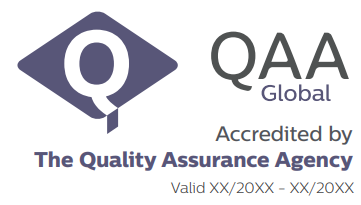 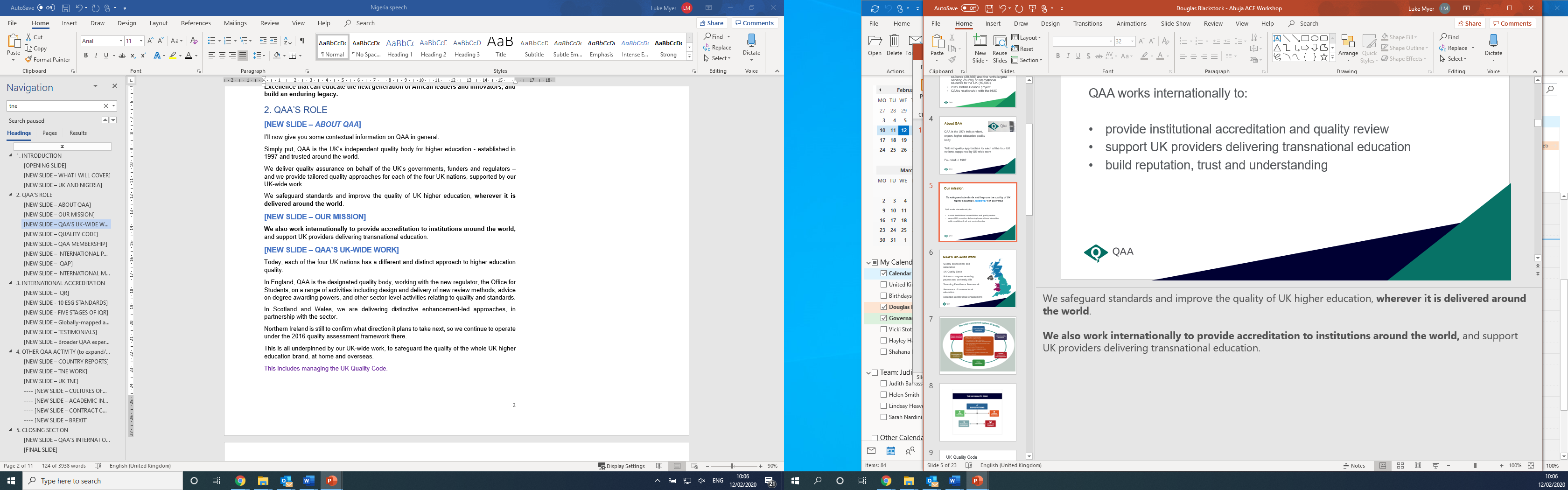 International Quality Review
(QAA accreditation)
Benchmarked against the Standards and Guidelines for Quality Assurance in the European Higher Education Area:
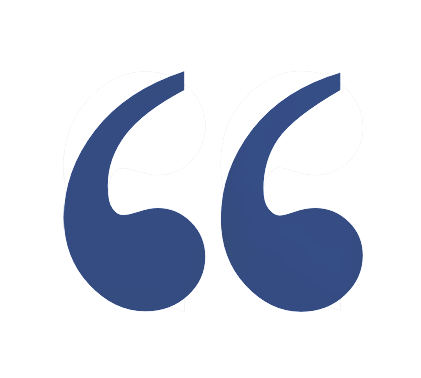 Policy for quality assurance
Design and approval of programmes
Student-centred learning, teaching and assessment
Student admission, progression, recognition and certification
Teaching staff
Learning resources and student support
Information management
Public information
Ongoing monitoring and periodic review of programmes 
Cyclical external quality assurance.
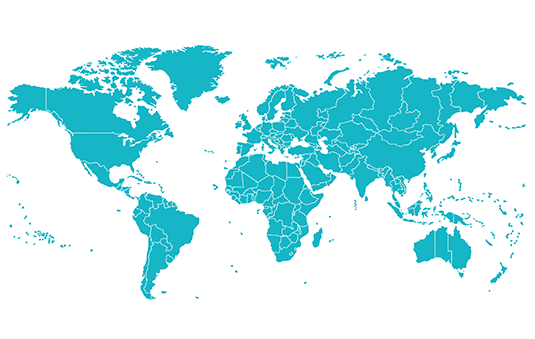 International Quality Review, offered by QAA to overseas providers, is established as a well-documented and demanding process, fully in line with the ESG.
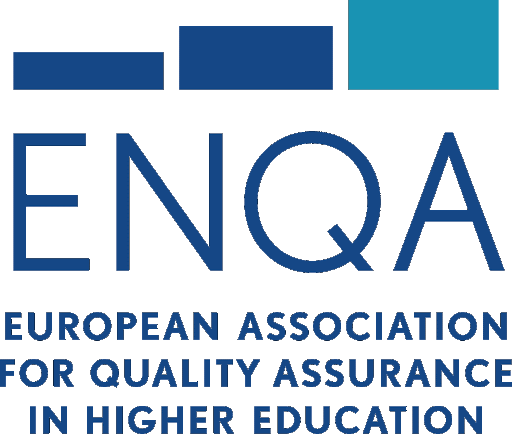 ESG
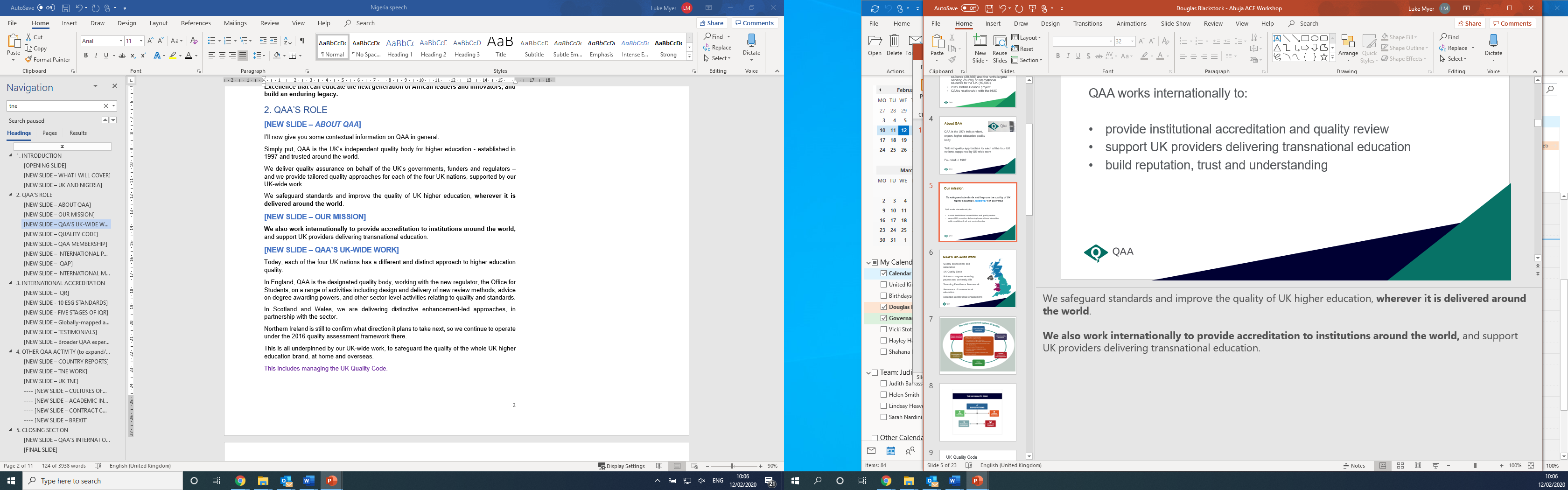 International Quality Review
(QAA accreditation)
Five-stage accreditation process;
Application
Scoping
Review
Accreditation
Mid-cycle Review
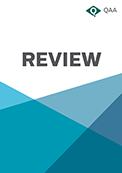 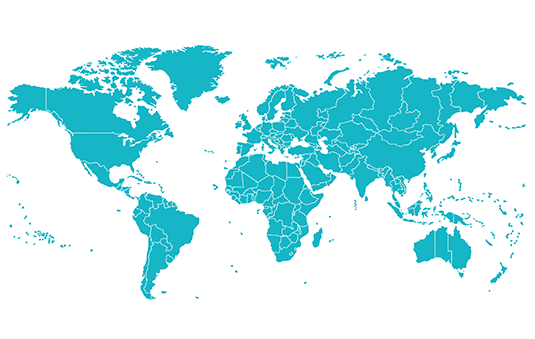 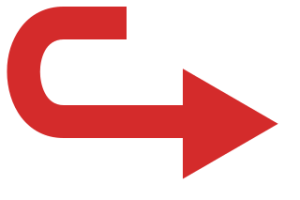 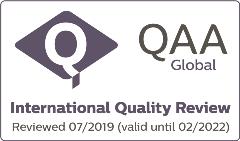 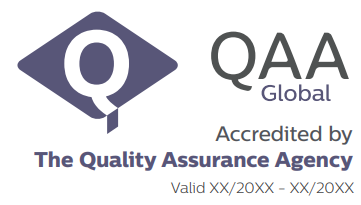 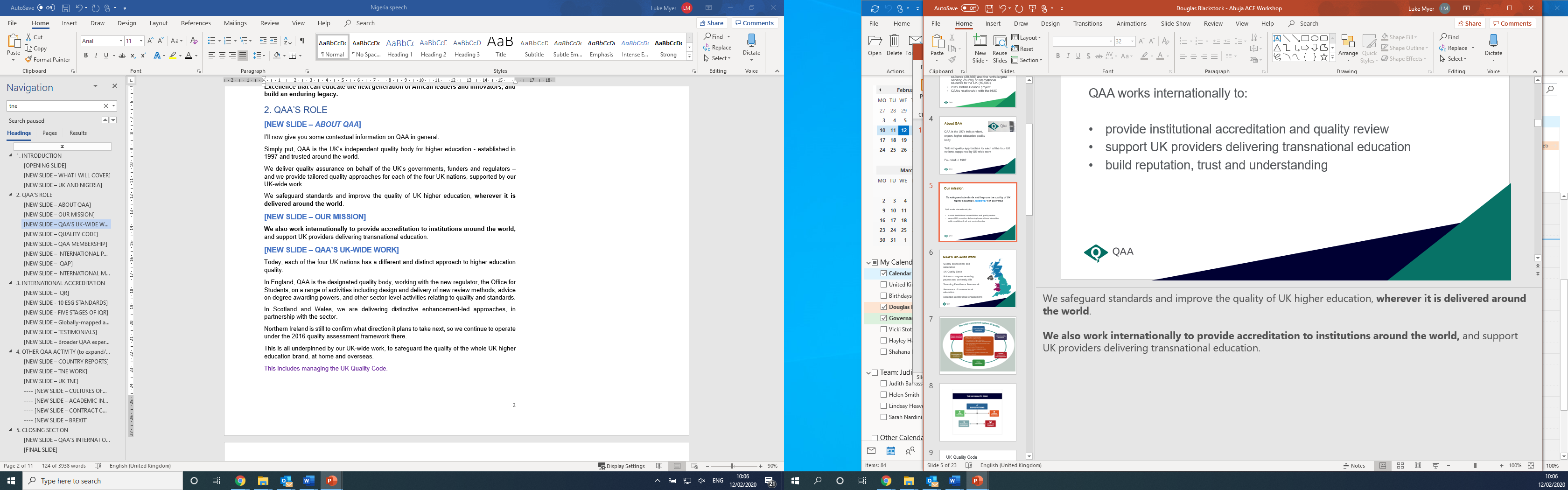 International Quality Review
Institutional Case Studies
(QAA accreditation)
We currently have 40-50 enquiries from across the world.
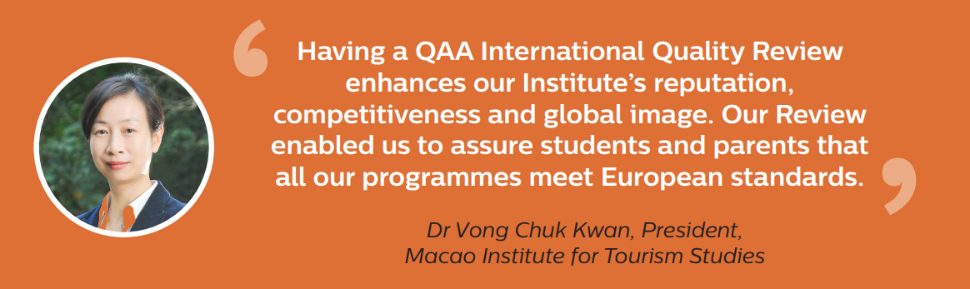 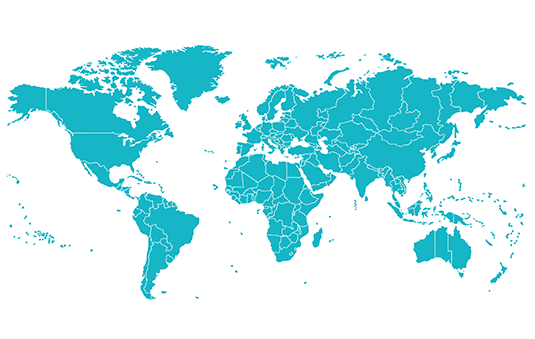 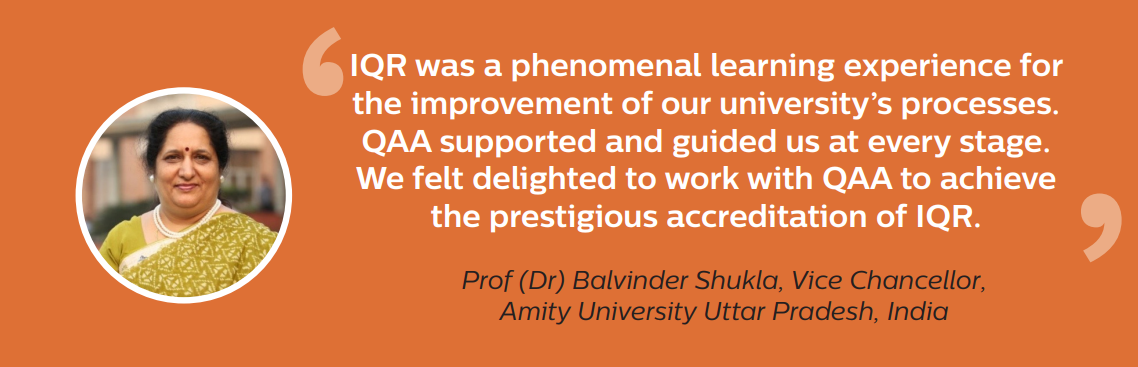 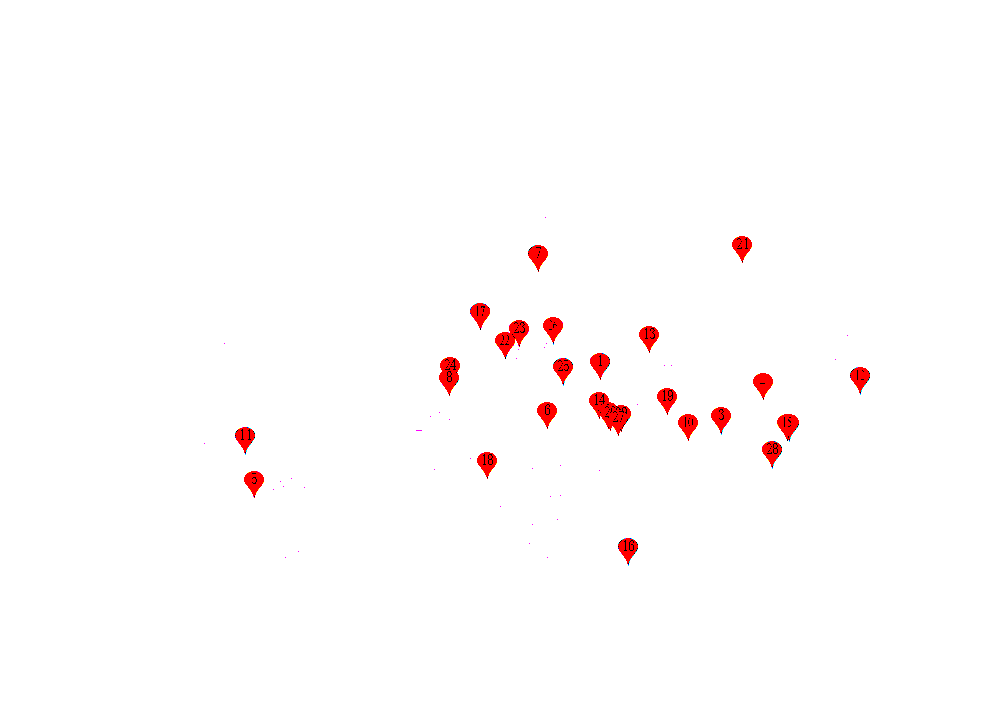 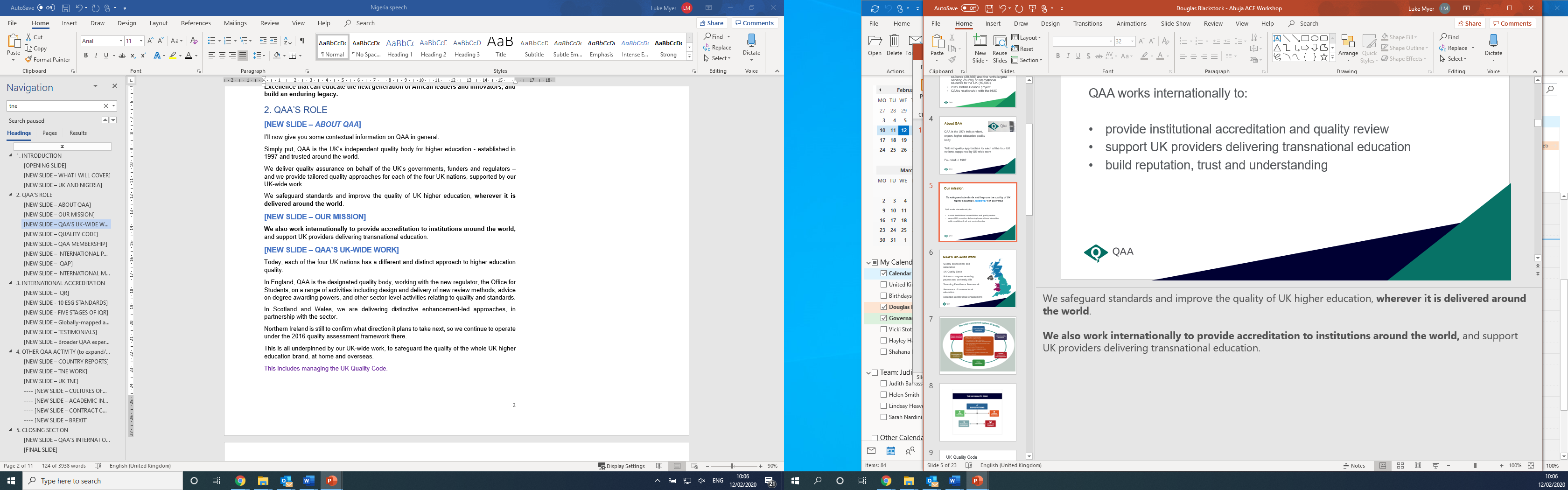 Broader QAA expertise
Training
Review
Strategic Development
International Quality Review
Degree awarding powers
Concepts of Quality
Bespoke Higher Education Review
Bespoke quality assurance
International Quality Assurance Programme
Capacity building
Bespoke quality training
Peer Review case study programme
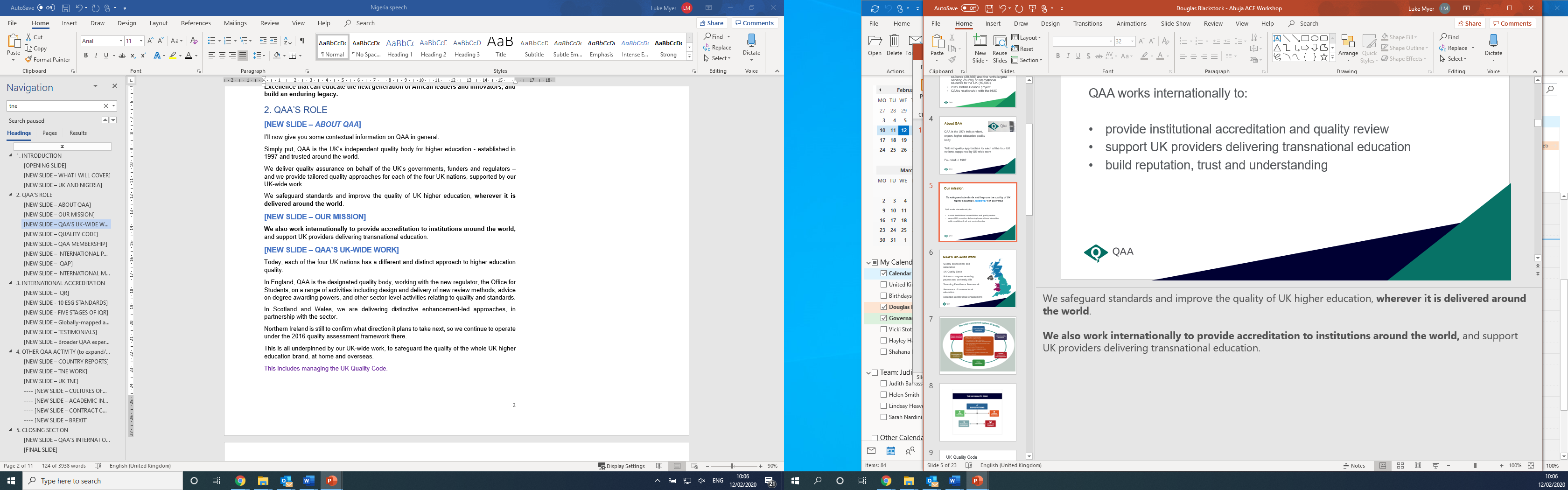 Country Reports and International Insights
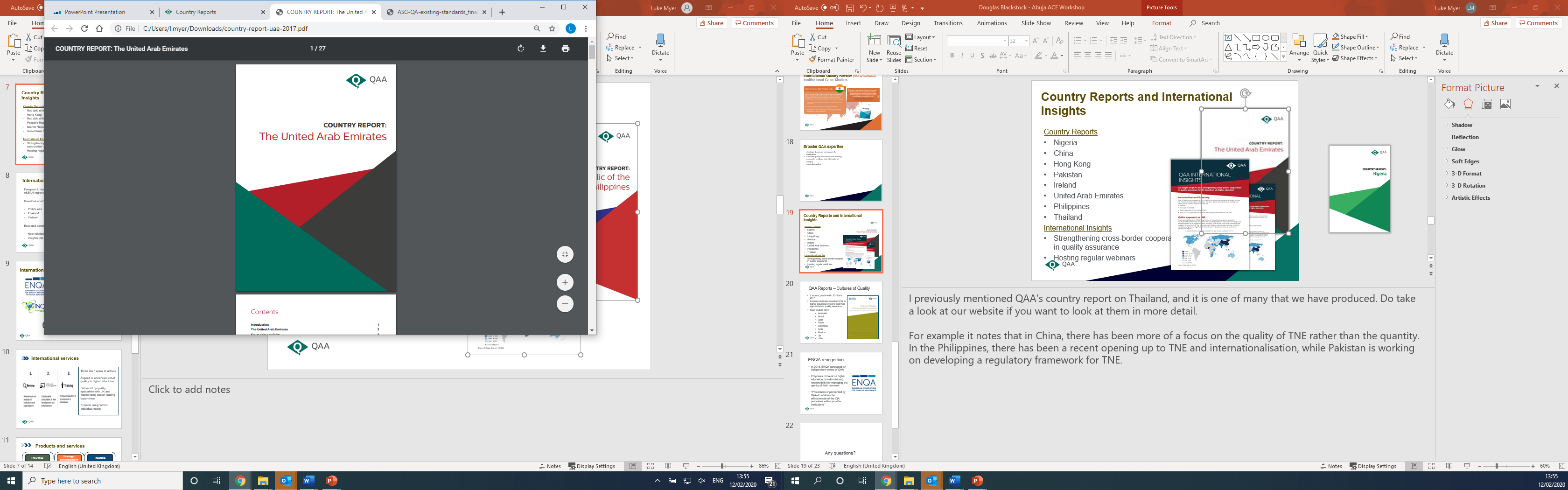 Country Reports
Nigeria
China
Hong Kong
Pakistan
Ireland
United Arab Emirates
Philippines 
Thailand
International Insights
Strengthening cross-border cooperation in quality assurance
Hosting regular webinars
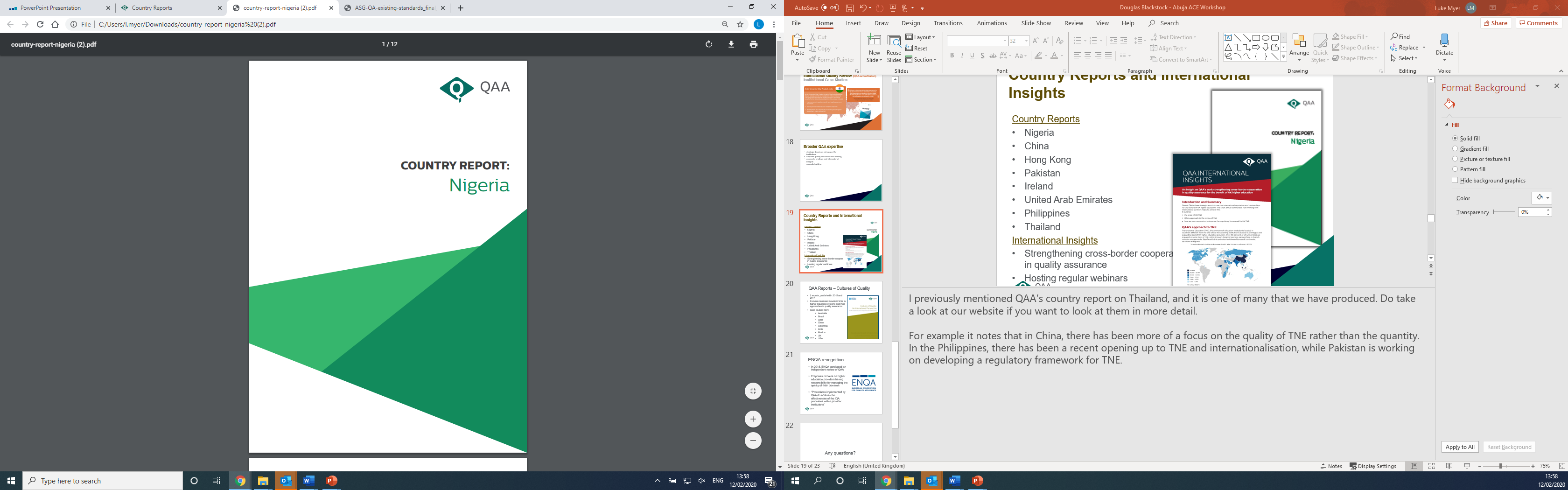 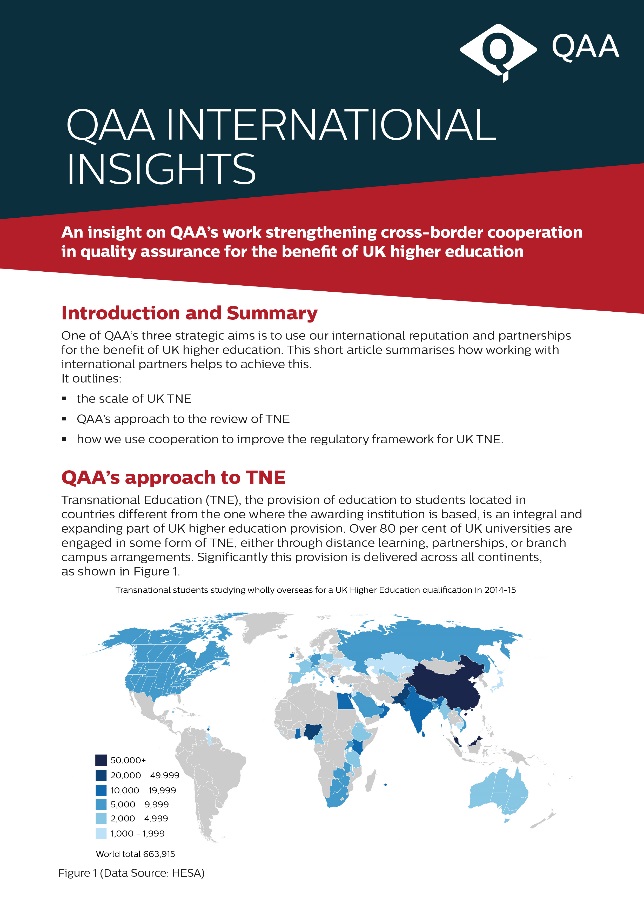 Cultures of Quality Reports
2 reports, published in 2015 and 2017
Focuses on recent developments in higher education systems and their approaches to quality assurance
Case studies from 9 countries across the world
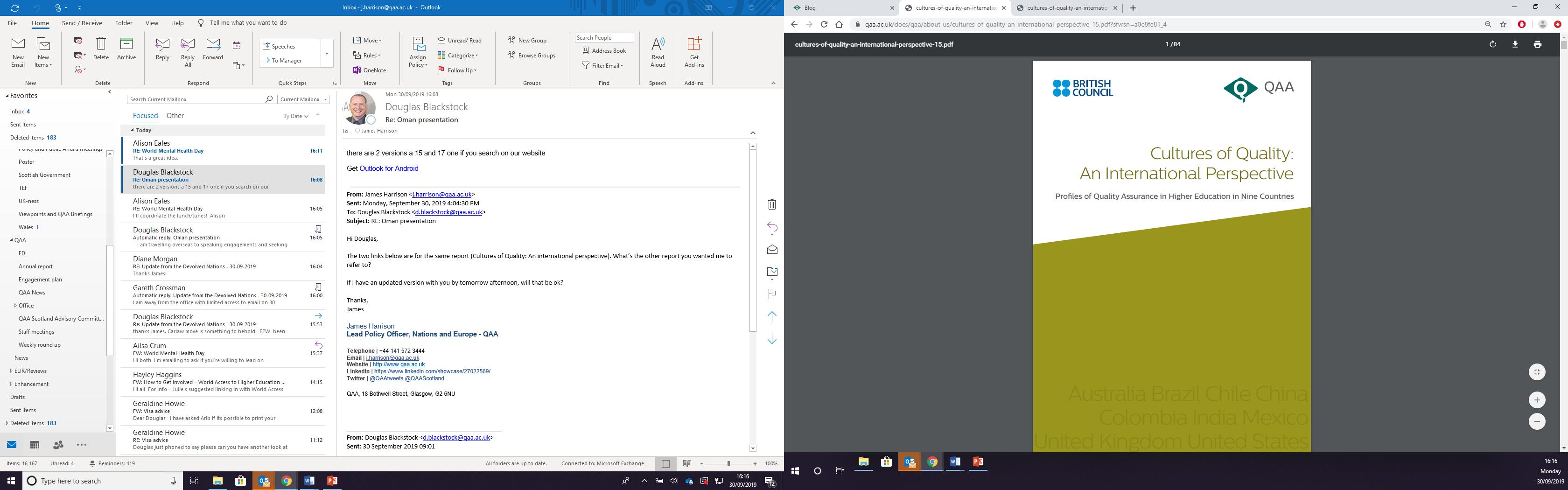 Further briefings and insights
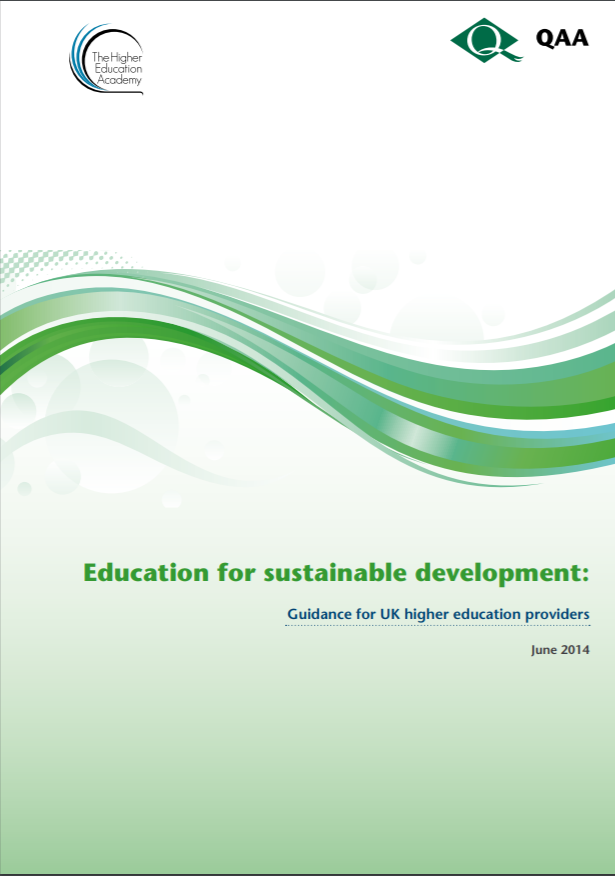 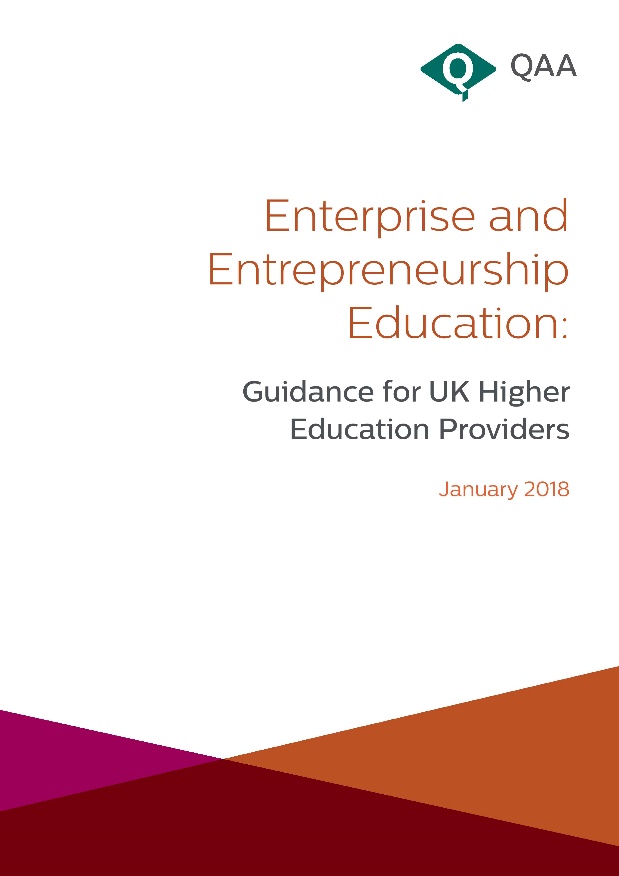 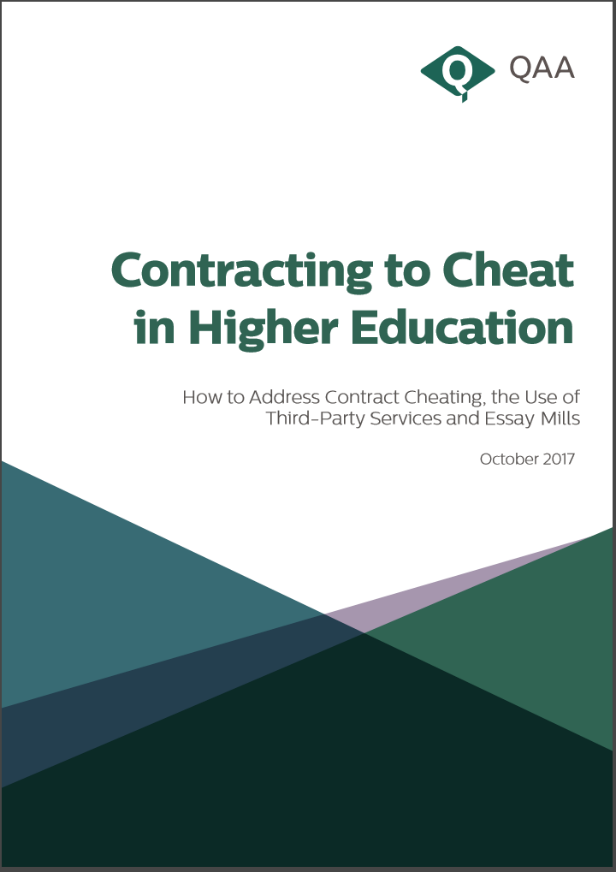 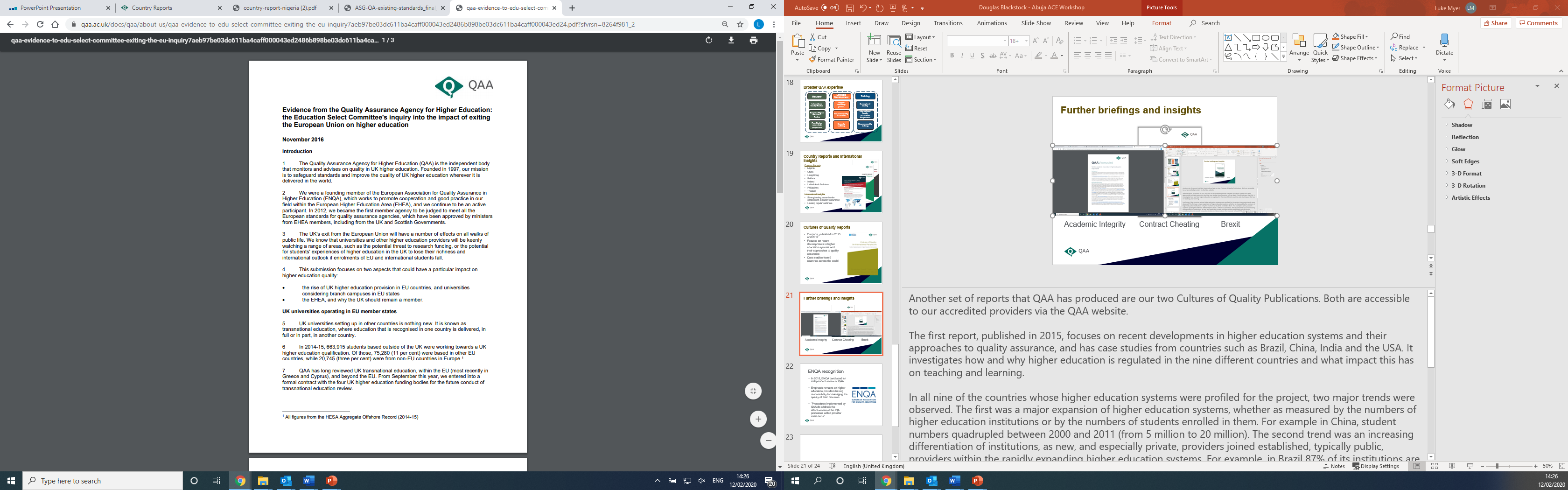 Sustainability
Contract Cheating
Entrepreneurship
QAA’s International Team
Dr Alison Felce
Mr Will Naylor
Quality Assurance Specialist
Accreditation & International Services Operations Manager
Thank you
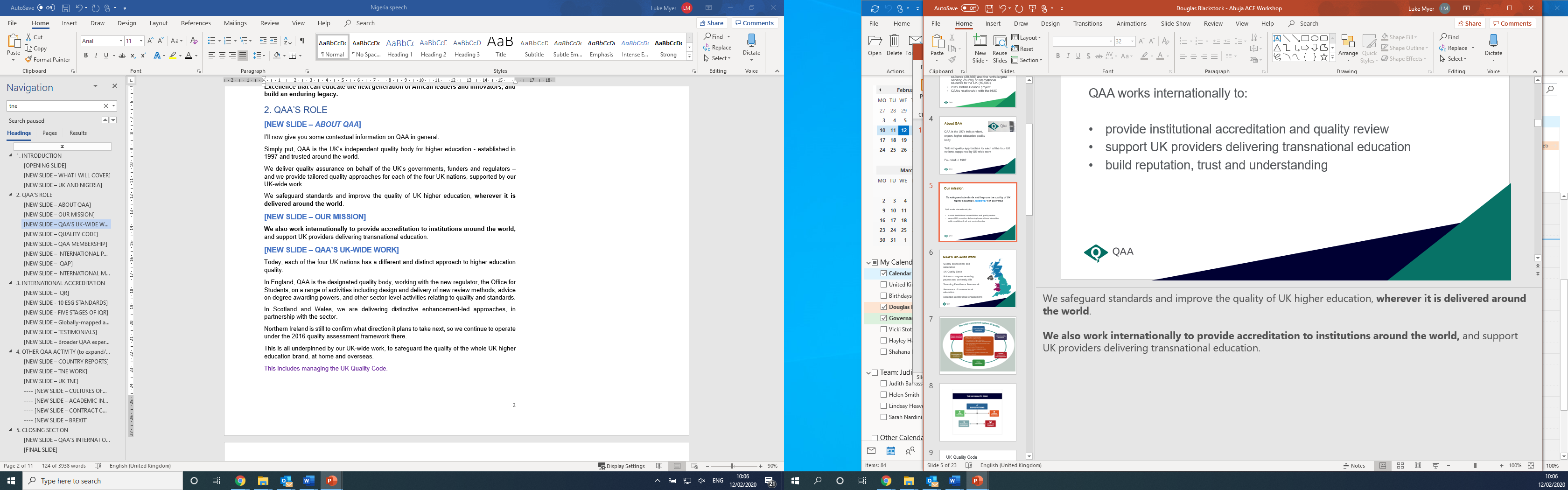